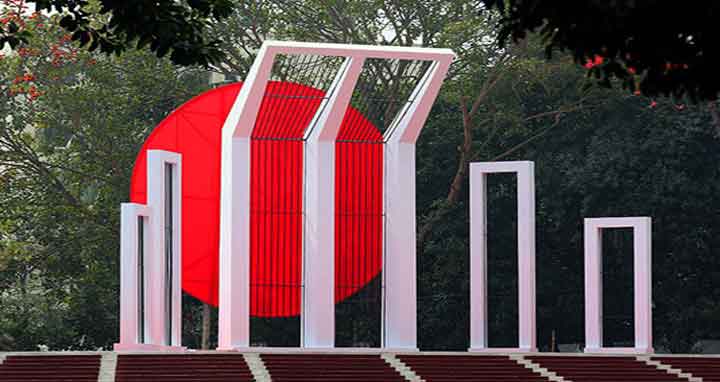 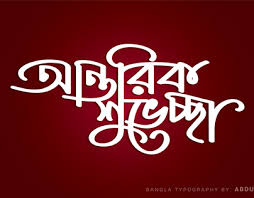 মোহাম্মদ মফিজুল ইসলাম
পরিচিতি
মোহাম্মদ মফিজুল ইসলাম
সহকারী অধ্যাপক- দর্শন বিভাগ
দেবিদ্বার আলহাজ্ব জোবেদা খাতুন মহিলা কলেজ
দেবিদ্বার, কুমিল্লা। 
মোবাইল-০১৮১৯৬০৯৫২২
E-mail: mafizuldmc@gmail.com
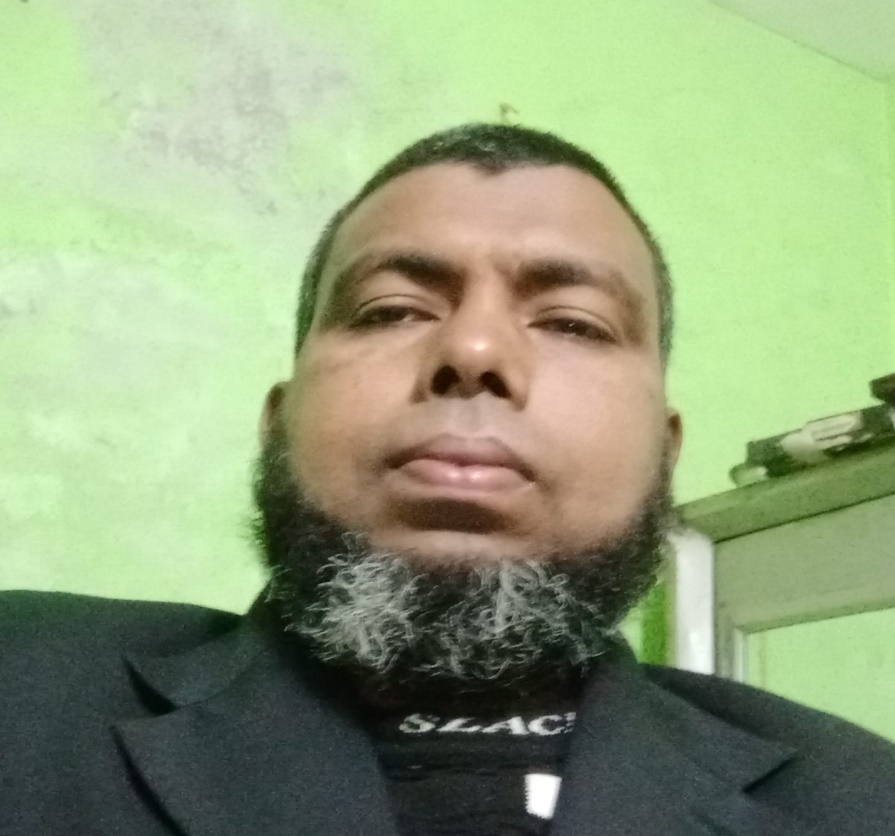 মোহাম্মদ মফিজুল ইসলাম
পাঠ পরিচিতি
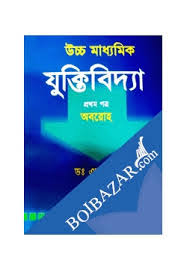 যুক্তিবিদ্যা- 1ম পত্র।
অধ্যায়: চতুর্থ অধ্যায়
বিধেয়ক
বিধেয় ও বিধেয়েকের মধ্যে পার্থক্য
মোহাম্মদ মফিজুল ইসলাম
ছবিগুলোর দিকে লক্ষ্য করে সম্পর্ক নির্ণয় করি
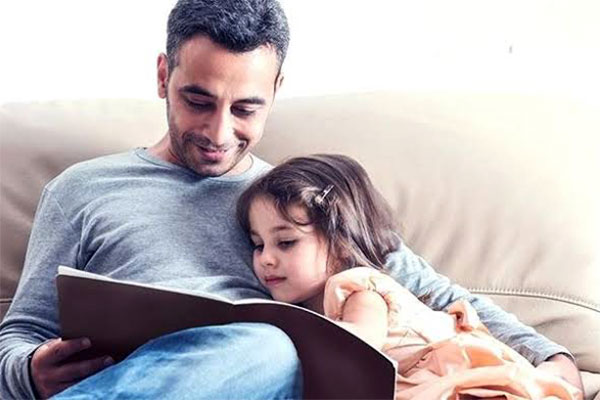 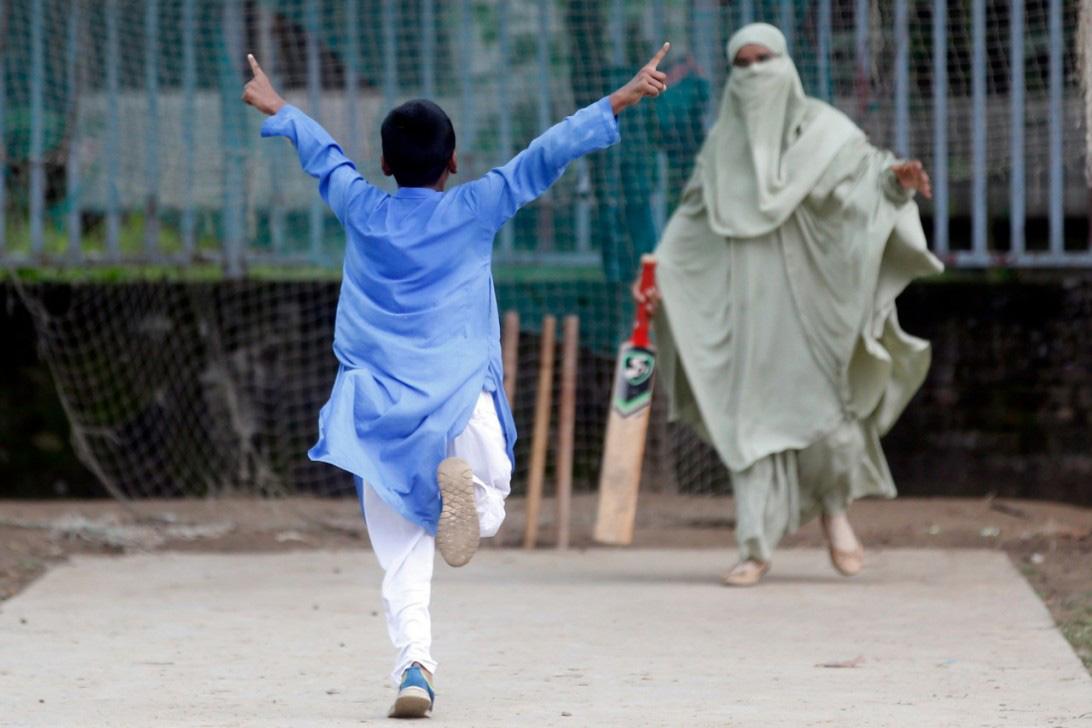 মেয়ে
ছেলে
বাবা
মা
মোহাম্মদ মফিজুল ইসলাম
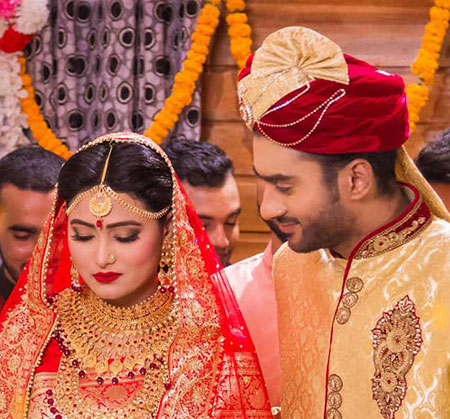 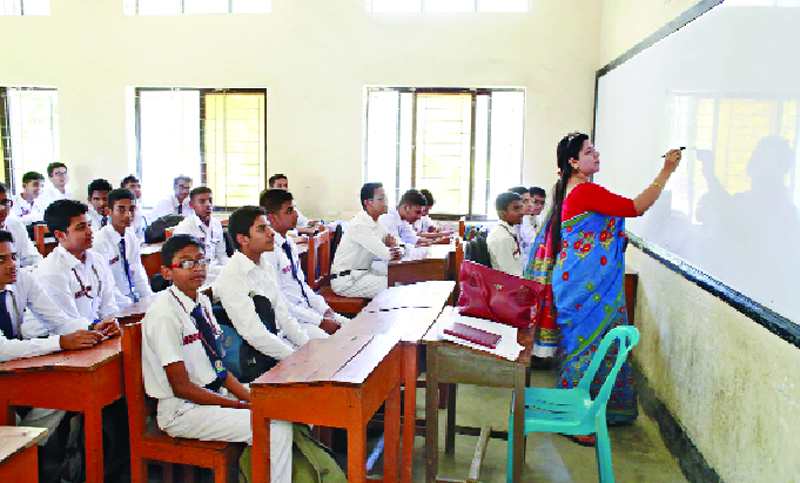 কনে
শিক্ষক
বর
ছাত্র
মোহাম্মদ মফিজুল ইসলাম
সম্পর্ক
যুক্তিবাক্যের
উদ্দেশ্য
বিধেয়
জীব
সকল
মানুষ
হয়
মোহাম্মদ মফিজুল ইসলাম
পাঠ ঘোষণা
বিধেয়ক
শিরোনাম
মোহাম্মদ মফিজুল ইসলাম
শিখন ফল
এ পাঠ শেষে শিক্ষার্থীরা
বিধেয়ক সম্পর্কে বর্ণনা করতে পারবে।
বিধেয় ও বিধেয়কের পার্থক্য বর্ণনা করতে পারবে।
মোহাম্মদ মফিজুল ইসলাম
বিধেয়ক
Predicables
মোহাম্মদ মফিজুল ইসলাম
একটি যুক্তিবাক্যে দুটি পদ থাকে
উদ্দেশ্য পদ
বিধেয় পদ
মানুষ
হয়
সকল
জীব
মোহাম্মদ মফিজুল ইসলাম
এই উদ্দেশ্য পদের সাথে বিধেয় পদের যে সম্পর্ক তাকে বিধেয়ক বলে।
মোহাম্মদ মফিজুল ইসলাম
সম্পর্কের শর্ত-02
যুক্তিবাক্যটি হতে হবে সদর্থক যুক্তিবাক্য
যুক্তিবাক্যের বিধেয় পদটি হতে হবে শ্রেণিবাচক পদ।
মোহাম্মদ মফিজুল ইসলাম
বিধেয়কের সংজ্ঞা
কোন সদর্থক যুক্তিবাক্যের বিধেয় পদ যদি শ্রেণিবাচক পদ হয় তাহলে উদ্দেশ্য পদের সাথে বিধেয় পদের যে সম্পর্ক হয় সে সম্পর্কের নাম হলো বিধেয়ক।
বিধেয়ক কোন পদ নয়।
এটি একটি সম্পর্কের নাম
মোহাম্মদ মফিজুল ইসলাম
যে ধরণের যুক্তিবাক্যে বিধেয়ক থাকবে
যে যুক্তিবাক্যটি সদর্থক যুক্তিবাক্য
সকল মানুষ   হয়   জীব
হয়
সকল ফুল   হয়   সুন্দর
মোহাম্মদ মফিজুল ইসলাম
যে যুক্তিবাক্যের বিধেয় পদটি শ্রেণিবাচক পদ।
শ্রেণিবাচক পদ
সকল মানুষ   হয়   জীব
সকল গরু   হয়   চতুষ্পদ প্রাণী
মোহাম্মদ মফিজুল ইসলাম
যদি এই দুই ধরণের শর্তপূরণ হয় তাহলে
এরিস্টটলে মতে উদ্দেশ্য ও বিধেয়ের মধ্যে চার ধরণের সম্পর্ক হতে পারে
মোহাম্মদ মফিজুল ইসলাম
এরিস্টটলের মতে বিধেয়ক চার প্রকার
সংজ্ঞা
01
জাতি
02
উপলক্ষণ
03
অবান্তর লক্ষণ
04
মোহাম্মদ মফিজুল ইসলাম
কিন্তু আধুনিক যুক্তিবিদ পরফিরি মনে করেন উক্ত দুটি শর্ত পূরণ হলে উদ্দেশ্য ও বিধেয়ের মধ্যে পাঁচ ধরণের সম্পর্ক হতে পারে
মোহাম্মদ মফিজুল ইসলাম
পরফিরির মতে বিধেয়ক পাঁচ প্রকার
জাতি
01
উপজাতি
02
লক্ষণ বা বিভেদক লক্ষণ
03
উপলক্ষণ
04
অবান্তর লক্ষণ
05
বিধেয় ও বিধেয়কের মধ্যে পার্থক্য
মোহাম্মদ মফিজুল ইসলাম
বিধেয়
বিধেয়
কোন যুক্তিবাক্যে উদ্দেশ্য পদ সম্পর্কে যা কিছু স্বীকার বা অস্বীকার করা হয় তা হচ্ছে বিধেয়।
সকল মানুষ হয় মরণশীল
কোন মানুষ নয় ফেরেস্তা
মোহাম্মদ মফিজুল ইসলাম
বিধেয়ক
বিধেয়ক
সদর্থক যুক্তিবাক্যে উদ্দেশ্য পদের সাথে বিধেয় পদের যে সম্পর্ক হয় তা হচ্ছে বিধেয়ক।
সকল মানুষ হয় জীব
সকল গরু হয় চতুষ্পদ জন্তু
মোহাম্মদ মফিজুল ইসলাম
পার্থক্য-01
বিধেয়ক
বিধেয়
সদর্থক যুক্তিবাক্যে উদ্দেশ্য পদের সাথে বিধেয় পদের যে সম্পর্ক হয় তা হচ্ছে বিধেয়ক
কোন যুক্তিবাক্যে উদ্দেশ্য পদ সম্পর্কে যা কিছু স্বীকার বা অস্বীকার করা হয় তা হচ্ছে বিধেয়।
মোহাম্মদ মফিজুল ইসলাম
বিধেয়
একটি যুক্তিবাক্যে দুটি পদ
উদ্দেশ্য
বিধেয়
বিধেয় হচ্ছে একটি পদের নাম।
সকল ফুল   হয়    সুন্দর
কোন মানুষ   নয়   বানর
মোহাম্মদ মফিজুল ইসলাম
বিধেয়ক
জাতি
উপজাতি
বিধেয়ক হচ্ছে একটি সম্পর্কের নাম।
সকল মানুষ হয় জীব
সকল গরু হয় চতুষ্পদ জন্তু
অবান্তর লক্ষণ
মোহাম্মদ মফিজুল ইসলাম
পার্থক্য-02
বিধেয়ক
বিধেয়
বিধেয়ক হচ্ছে একটি সম্পর্কের নাম।
বিধেয় হচ্ছে একটি পদের নাম।
মোহাম্মদ মফিজুল ইসলাম
বিধেয়
বিধেয়
সদর্থক ও নঞর্থক উভয়ই যুক্তিবাক্যে বিধেয় থাকে।
সকল ফুল   হয়    সুন্দর
কোন মানুষ   নয়   বানর
মোহাম্মদ মফিজুল ইসলাম
বিধেয়ক
জাতি
উপজাতি
বিধেয়ক শুধু সদর্থক যুক্তিবাক্যে থাকে।
সকল মানুষ হয় জীব
কোন মানুষ নয় ফেরেস্তা
কিন্তু বিধেয়ক নঞর্থক যুক্তিবাক্যে থাকে না।
?
?
মোহাম্মদ মফিজুল ইসলাম
কারণ নঞর্থক বা না এর মধ্যে সম্পর্ক থাকে না
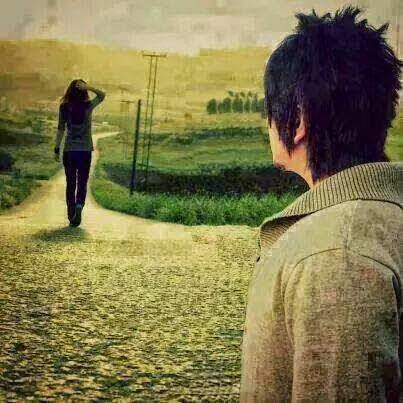 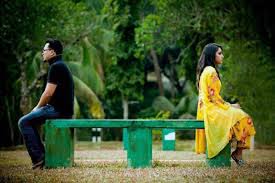 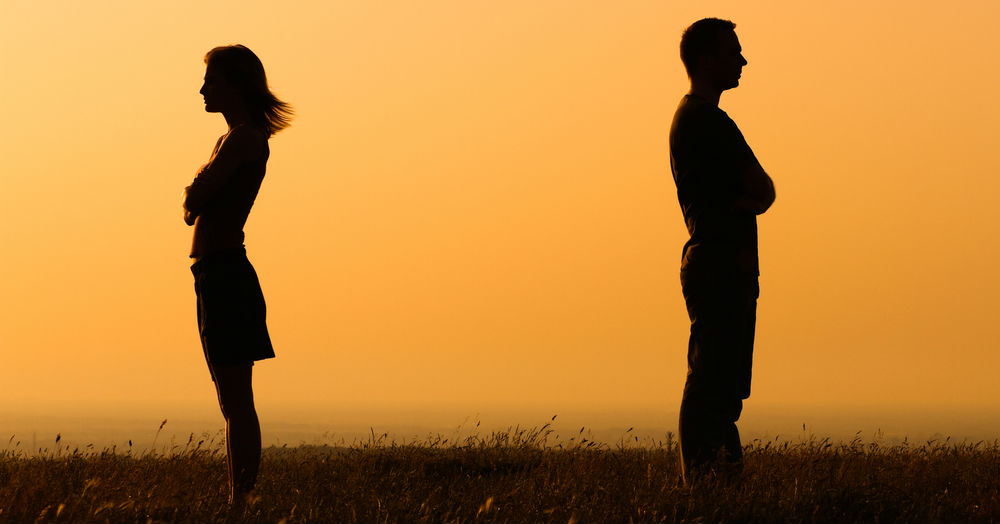 মোহাম্মদ মফিজুল ইসলাম
পার্থক্য-03
বিধেয়ক
বিধেয়
বিধেয়ক শুধুমাত্র সদর্থক যুক্তিবাক্যে থাকে।
বিধেয় সদর্থক ও নঞর্থক উভয়ই যুক্তিবাক্যে থাকে।
মোহাম্মদ মফিজুল ইসলাম
বিধেয়
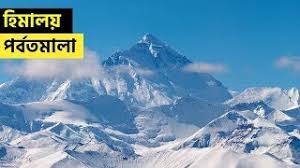 বিধেয়
বিশিষ্ট পদ বিধেয় হতে পারে।
দৃশ্যটি হয় হিমালয়ের
ভাইরাসটির নাম হয় করোনা
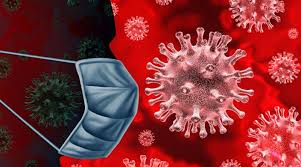 মোহাম্মদ মফিজুল ইসলাম
?
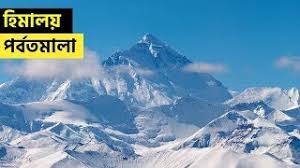 বিধেয়ক
কিন্তু যে যুক্তিবাক্যের বিধেয় পদ বিশিষ্ট পদ সেখানে বিধেয়ক থাকে না।
দৃশ্যটি হয় হিমালয়ের
ভাইরাসটির নাম হয় করোনা
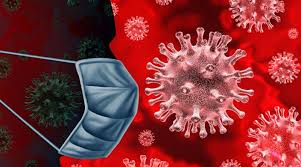 মোহাম্মদ মফিজুল ইসলাম
পার্থক্য-04
বিধেয়ক
বিধেয়
যে যুক্তিবাক্যের বিধেয় পদ বিশিষ্ট পদ সেখানে বিধেয়ক থাকে না।
বিশিষ্ট পদ বিধেয় হতে পারে।
মোহাম্মদ মফিজুল ইসলাম
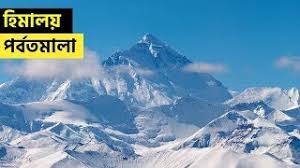 বিধেয়
বিধেয় মূর্ত। যাকে দেখা, ধরা ছোয়া যায়।
দৃশ্যটি হয় হিমালয়ের
মানুষ নয় বানর
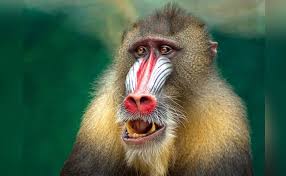 মোহাম্মদ মফিজুল ইসলাম
বিধেয়ক
জাতি
উপজাতি
বিধেয়ক অমূর্ত। যাকে ধরা, ছোয়া, দেখা যায় না, ‍শুধু উপলব্দি করা যায়।
সকল মানুষ হয় জীব
সকল গরু হয় চতুষ্পদ জন্তু
অবান্তর লক্ষণ
মোহাম্মদ মফিজুল ইসলাম
পার্থক্য-05
বিধেয়ক
বিধেয়
বিধেয়ক অমূর্ত
বিধেয় মূর্ত
মোহাম্মদ মফিজুল ইসলাম
মূল্যায়ণ
01। বিধেয়ক সম্পর্ক না পদ?
02। বিধেয়ক কত প্রকার?
03। সকল যুক্তিবাক্যে কি বিধেয়ক থাকে?
04। বিধেয় ও বিধেয়ক কি এক রকম?
মোহাম্মদ মফিজুল ইসলাম
বাড়ির কাজ
বিধেয়ক বলতে কী বোঝ? বিধেয় ও বিধেয়কের মধ্যে পার্থক্য দেখাও।
মোহাম্মদ মফিজুল ইসলাম
ধন্যবাদ
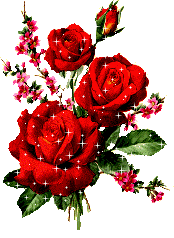 মোহাম্মদ মফিজুল ইসলাম